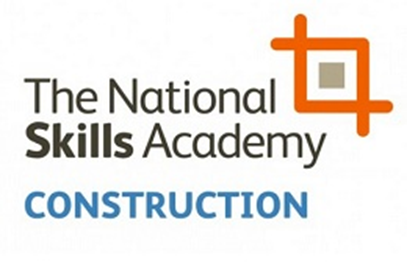 National Skills Academy for Construction (NSAfC)
Capacity and Capability Project
People workstream
 Training and Employment Strategy
NSAfC Background
Introduced by Government in 2004, the National Skills Academies are employer led structures to enable increased training and upskilling

One of the first National Skills Academies, the National Skills Academy for Construction (NSAfC) is now part of a network of 19 Academies covering a range of sectors (i.e. Nuclear, Hospitality, Health, Social Care, Retail, Enterprise etc)

The National Skills Academy for Construction is not a physical entity, it is a framework which allows employers to maximise and promote the employment and skills interventions on projects

The NSAfC Client based approach (CBA) provides a toolkit to deliver employment, apprenticeships and training for Clients through procurement.

Two NSAfC models are available:
Client based approach (CBA)
Project based approach (PBA)
Blueprint for Transformation
As part of Blueprint for Transformation commitments NSAfC were established under project based approach model by DP’s on MM Schemes and delivered
Blueprint for Continuity
Blueprint for Continuity document was produced by the DP’s at the end of the MM framework to highlight the achievements and recommended NSAfC Client based approach model by the DP’s going forward
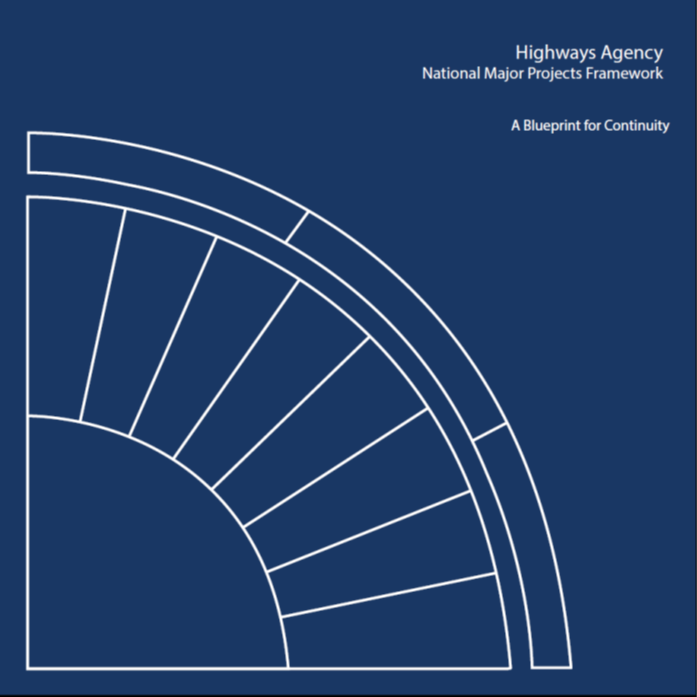 Making it Highways England Specific
Benchmarks set against a variety of contract value bands across the following project types

Project Types
SMP
CIP
Bypass
Widening
Junctions

Highways maintenance

Structural maintenance

Highways routine cyclical maintenance, routine structures
Benchmarks (high-level): 
Work placements (In Education)
Work placements (Not in Education)
Apprenticeships
Jobs created on construction projects
Careers Information, Advice &  Guidance (CCIAG)
Waged Training Weeks on Site
Qualifying the Workforce
Training plans
Case studies Approved
Employment and Skills Plans along with associated method statements are developed in line with the benchmarks and form part of the award process & contract documentation
People Solutions – where does NSAfC Fit ?
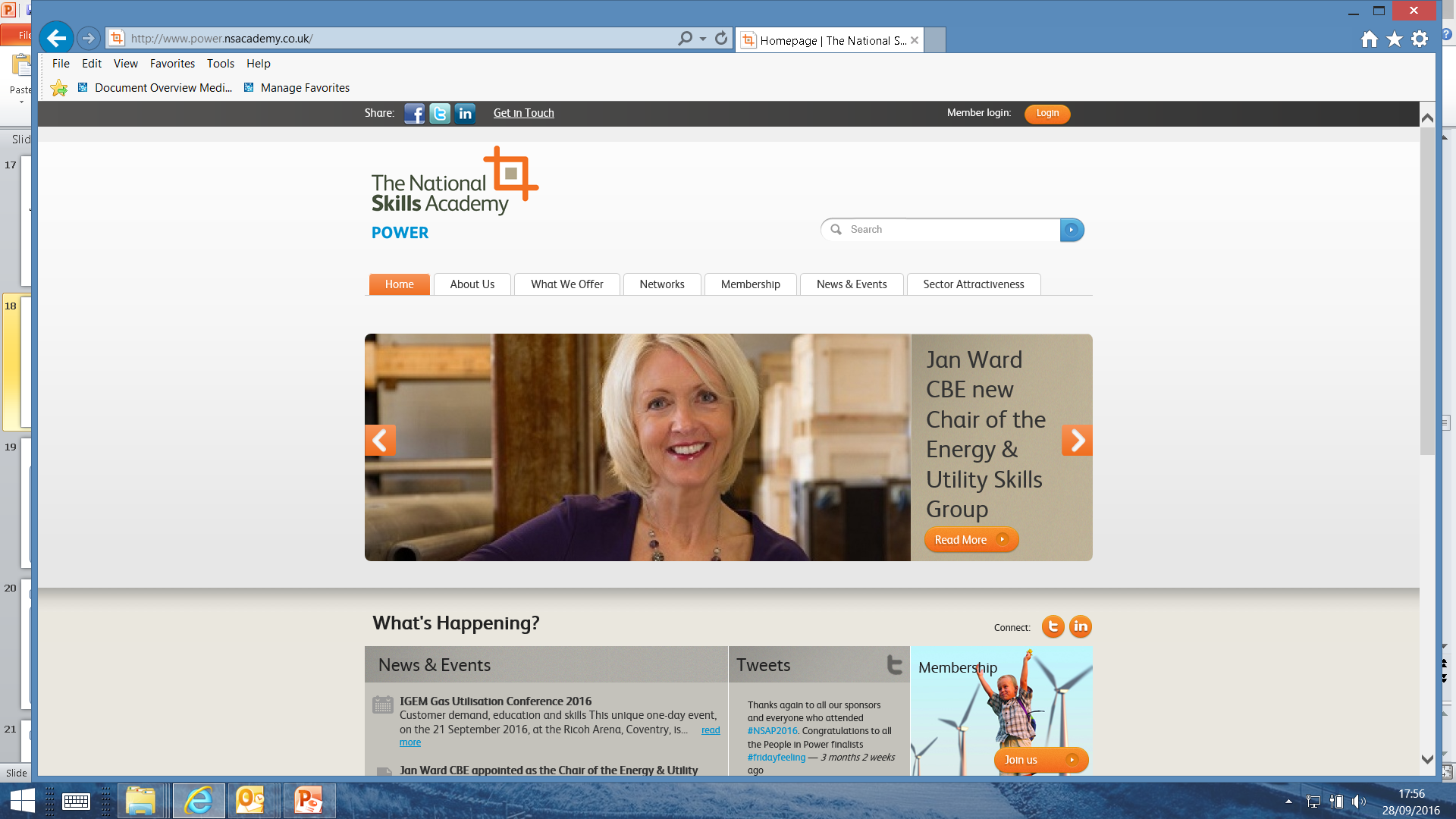 Promotion & Attraction
Recruitment & Retention
Training & Assurance
Provides a toolkit to deliver employment, apprenticeships and training for public sector clients through procurement of their construction projects.
National Attraction Campaign

Diversity Recruitment & Retention Strategies

National Skills Academies

Improve working practices and environment
Resource Demand Model

Make best use of existing resources

Plan for additional future resources
National Skills Academies

Roads Academy

Regional Training Centres

Highways Sector Recruitment & Training Organisation
Apprentice Contractual Obligations

National Skills Academies

Highways Sector Recruitment & Training Organisation

Diversity Recruitment & Retention Strategies
The 14 employment and skills areas include:
 Work experience 
 NVQs
 Curriculum support activities
 Employment
 Graduates 
 Supervisor training
 Apprentices
 Leadership training
 Subcontract Training Plans
 Advanced health and safety
Benefits
Highways England develop, specific, manage and control KPIs type and threshold levels
Targets and KPIs are ratified and endorsed by CITB 
Encourages & supports skills & training throughout the whole supply chain
Drives sustainability, consistency and standardisation of employment & skills requirements across all Highways England projects (…programme level standards and monitoring)
Applicable to projects of all sizes and types
Economies of scale can be achieved; multiple & small projects can be awarded a skills academy status under one agreement – and managed by one central Highways England team
Will include an Employment Skills Plan (ESP) in the tender documents and award criteria – Supply chain will be required to commit to the benchmarks / KPIs
Allows HE committed apprenticeship targets to  delivered under a more inclusive and rounded set of employment & skills requirements. 
Project compliance, programme consistency & issues managed by HE Employment Skills Manager (ESM)
Funding for supply chain training  is still available through the CITB grant scheme for contractors
NSAfC CBA model
Endorsed by David Poole  and will be the sponsor
Presentation to HE Exec Board in Nov 2016 for approval
IDC approval  expected in Dec 2016
Implementation Strategy 
Rollout expected Q1 2017 through contract T&C’s, enforce the targets to the Supply Chain
Big Message
Largest UK programme and multi-site level NSAfC implementation in Construction and Highways Sector
NSAfC will increase
Building the Capacity & Capability within the Highway sector by
Introducing and bringing new people to the industry
Up skilled existing workforce
Push the boundaries  on best practice